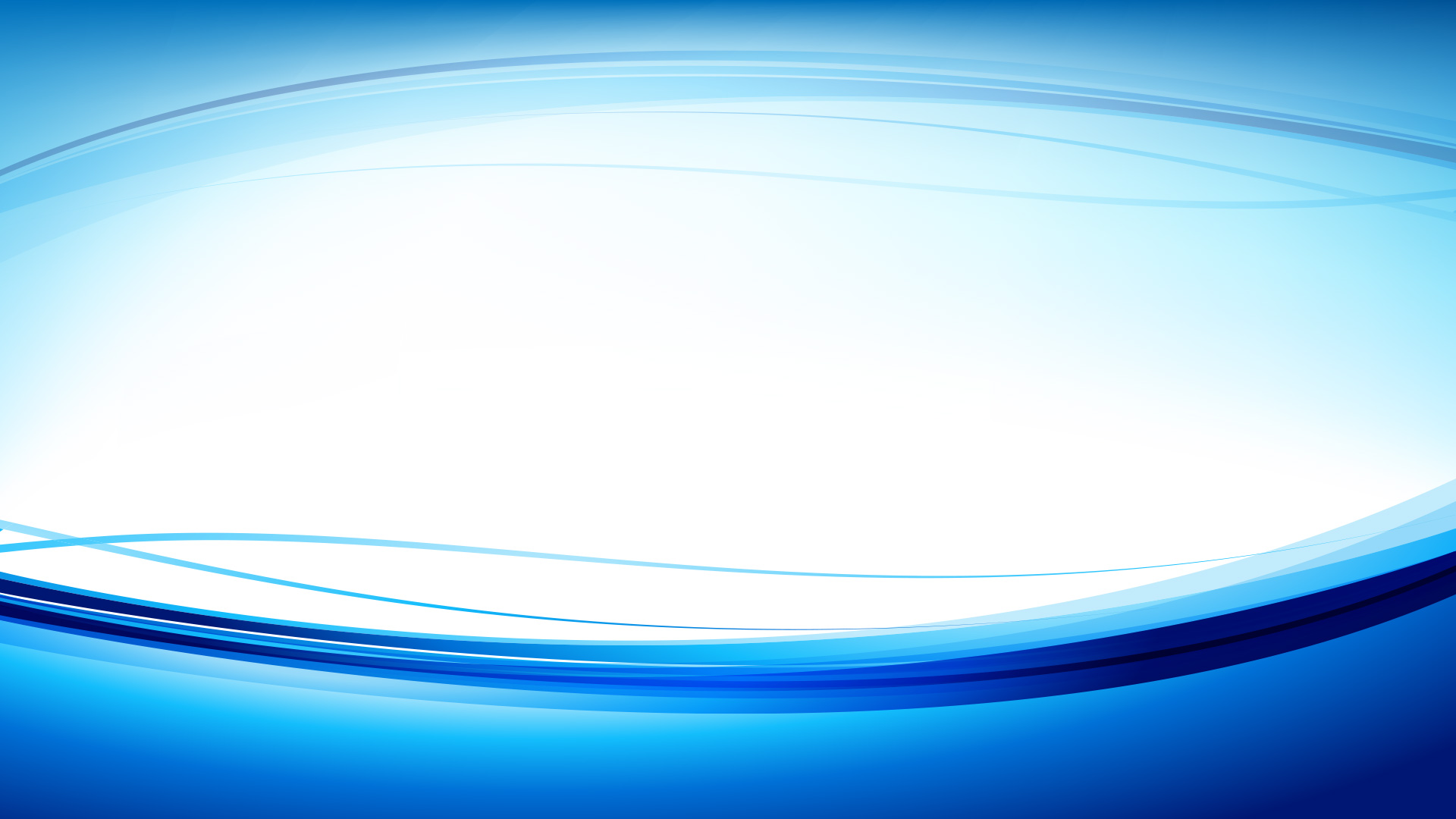 Наставничество как эффективная система профессионального роста и развития школьных библиотекарей 
г. Рубцовска
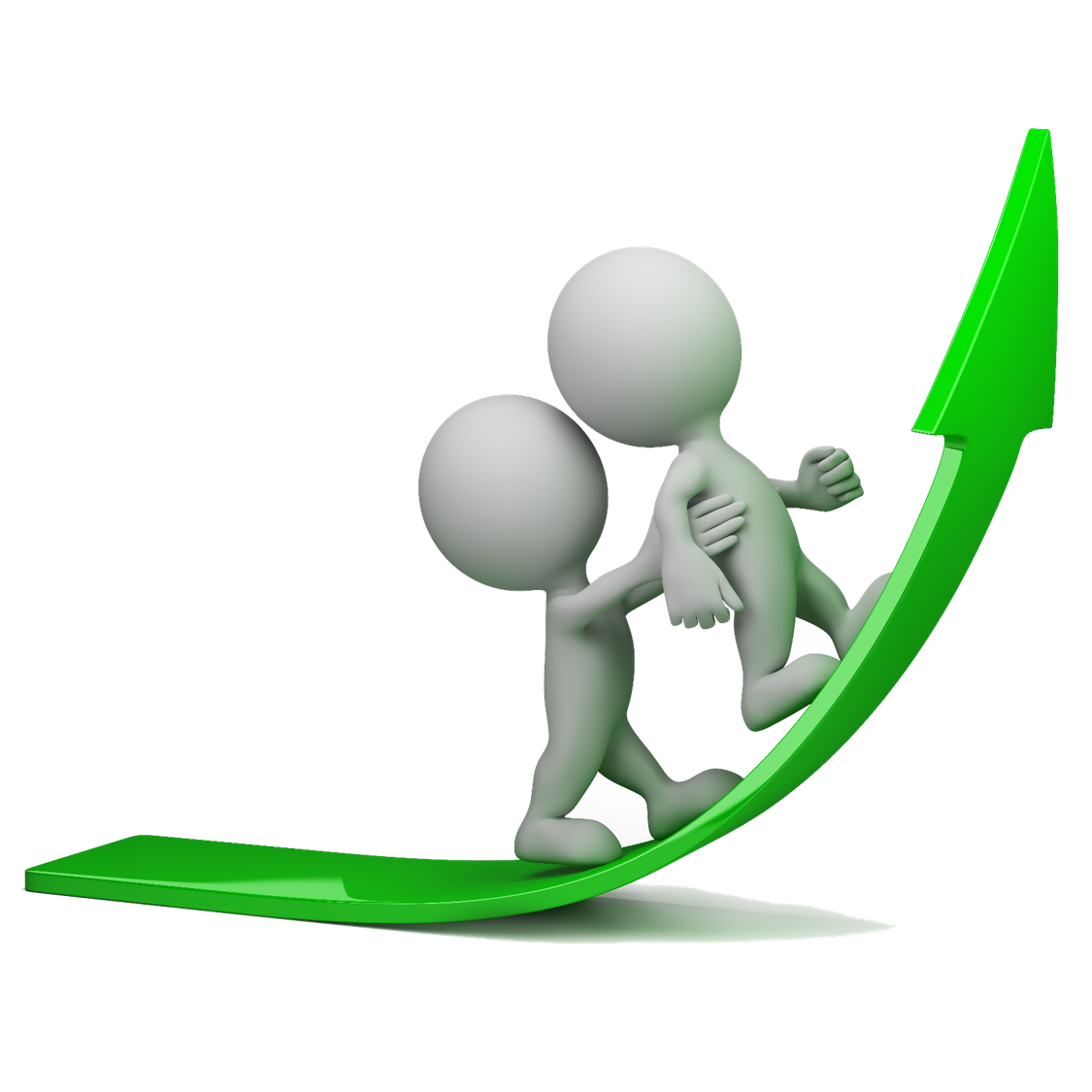 Руководитель ММО школьных библиотек:
 Вахричева Наталья Владимировна,
педагог-библиотекарь высшей категории
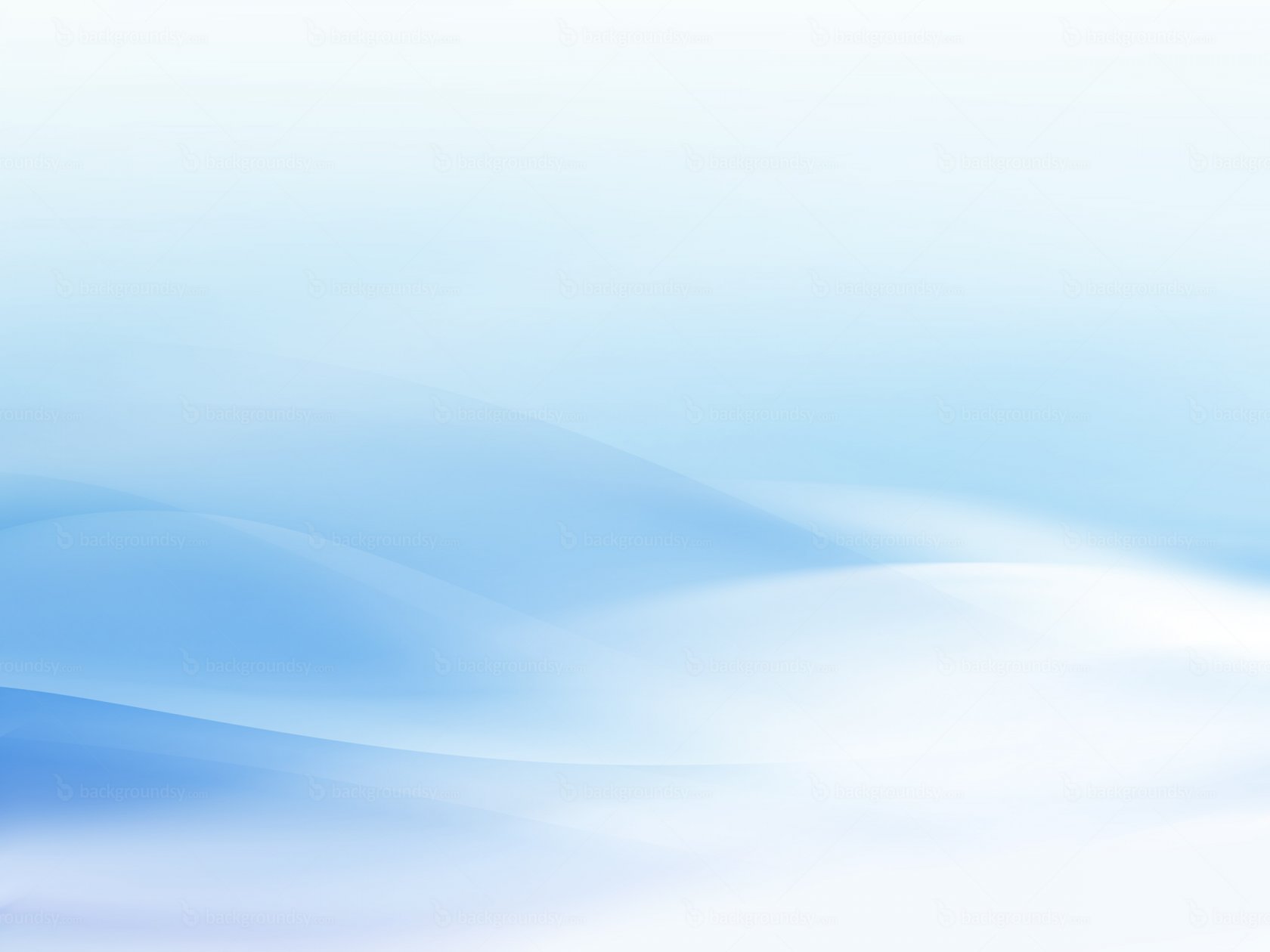 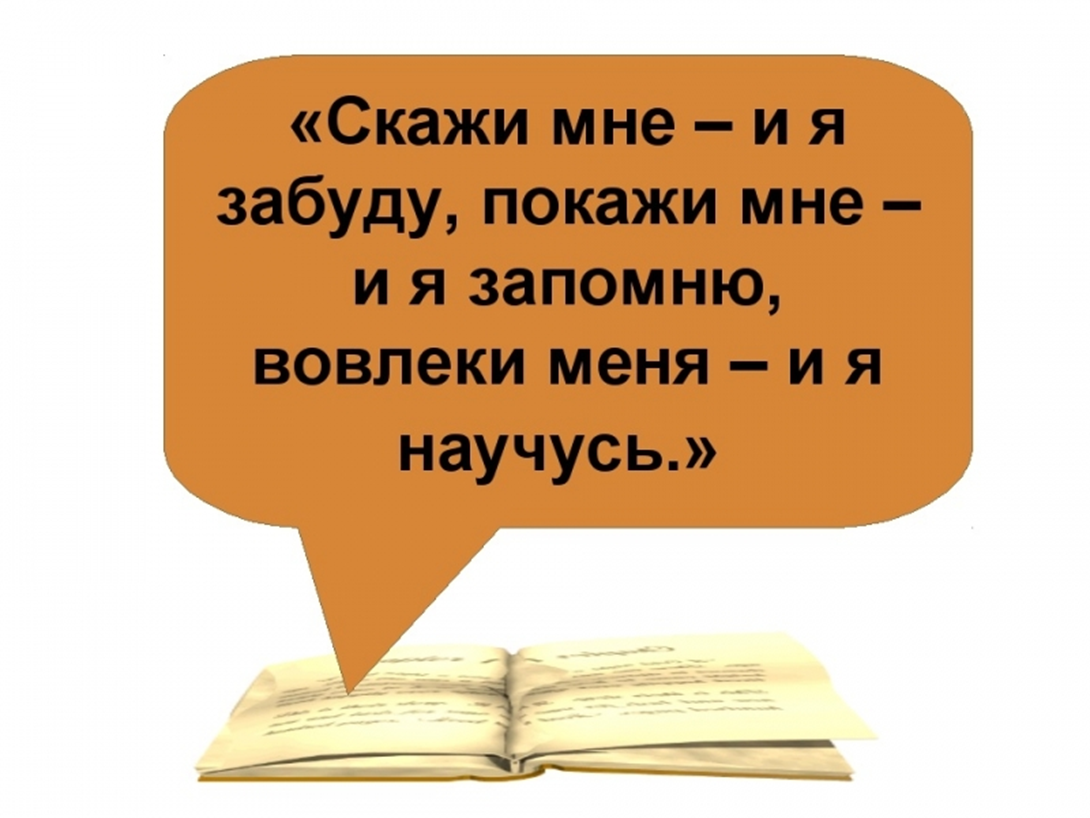 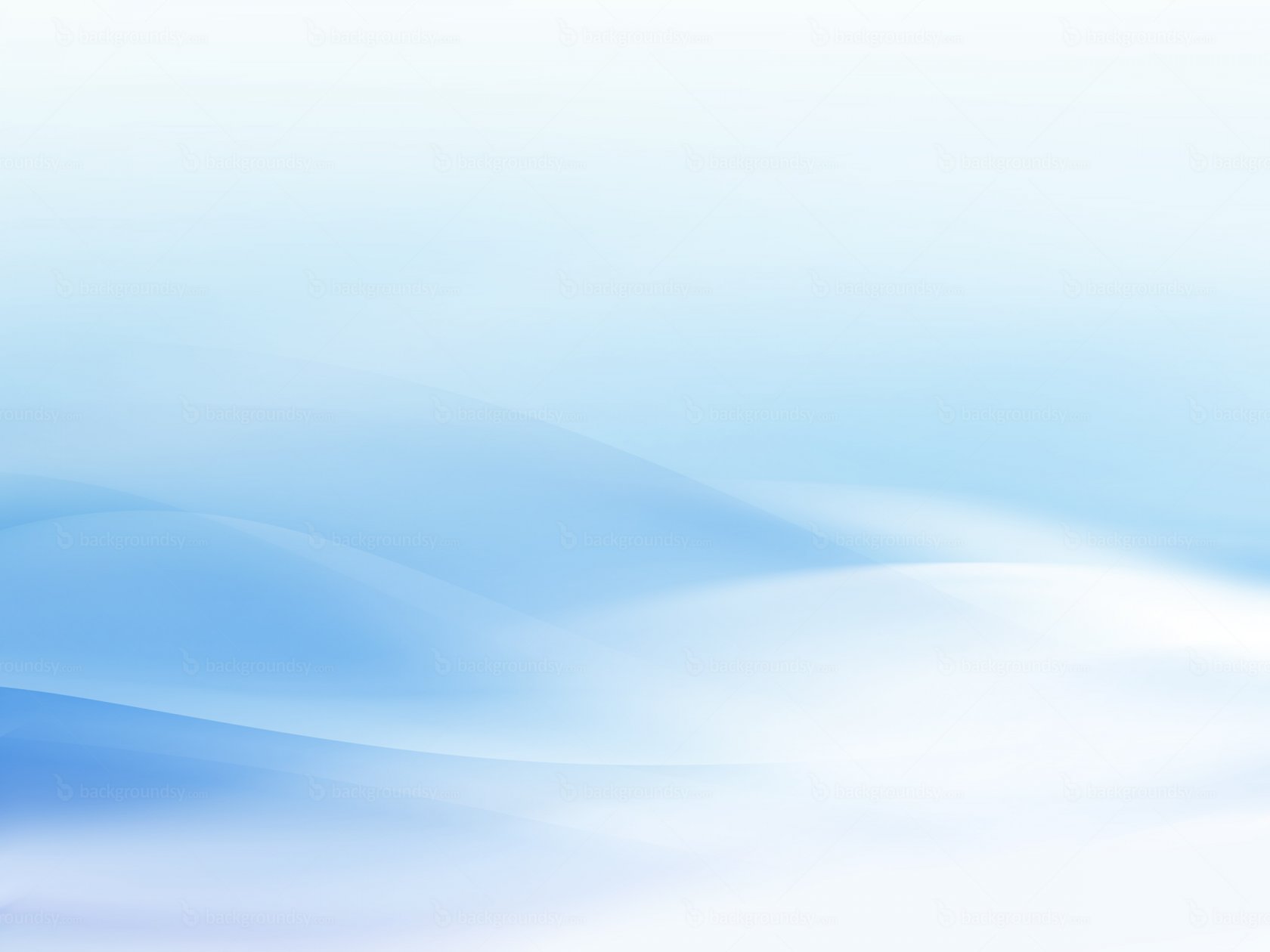 Педагог-библиотекарь – 13 человек
Зав. библиотекой/БИЦ/медиацентром – 4 человека
Библиотекарь - 5 человек
•  Высшее библиотечное – 6 человек 
•  Среднее профессиональное библиотечное –             3 человека 
•  Высшее педагогическое – 2 человека
•  Среднее профессиональное педагогическое                    – 2 человека
•  Другое – 9 человек
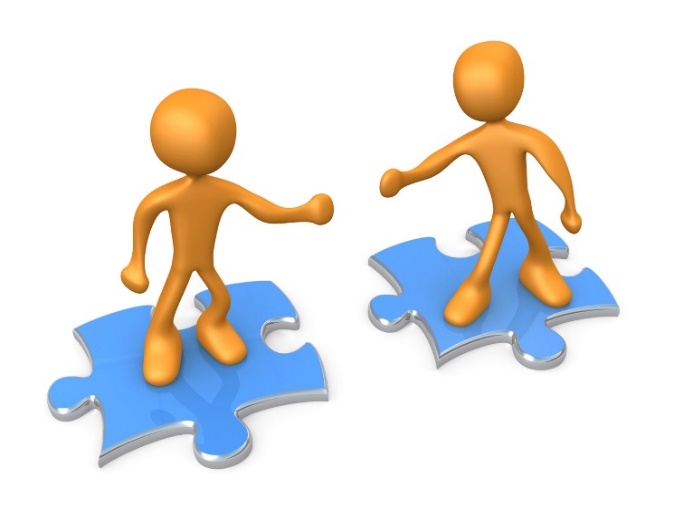 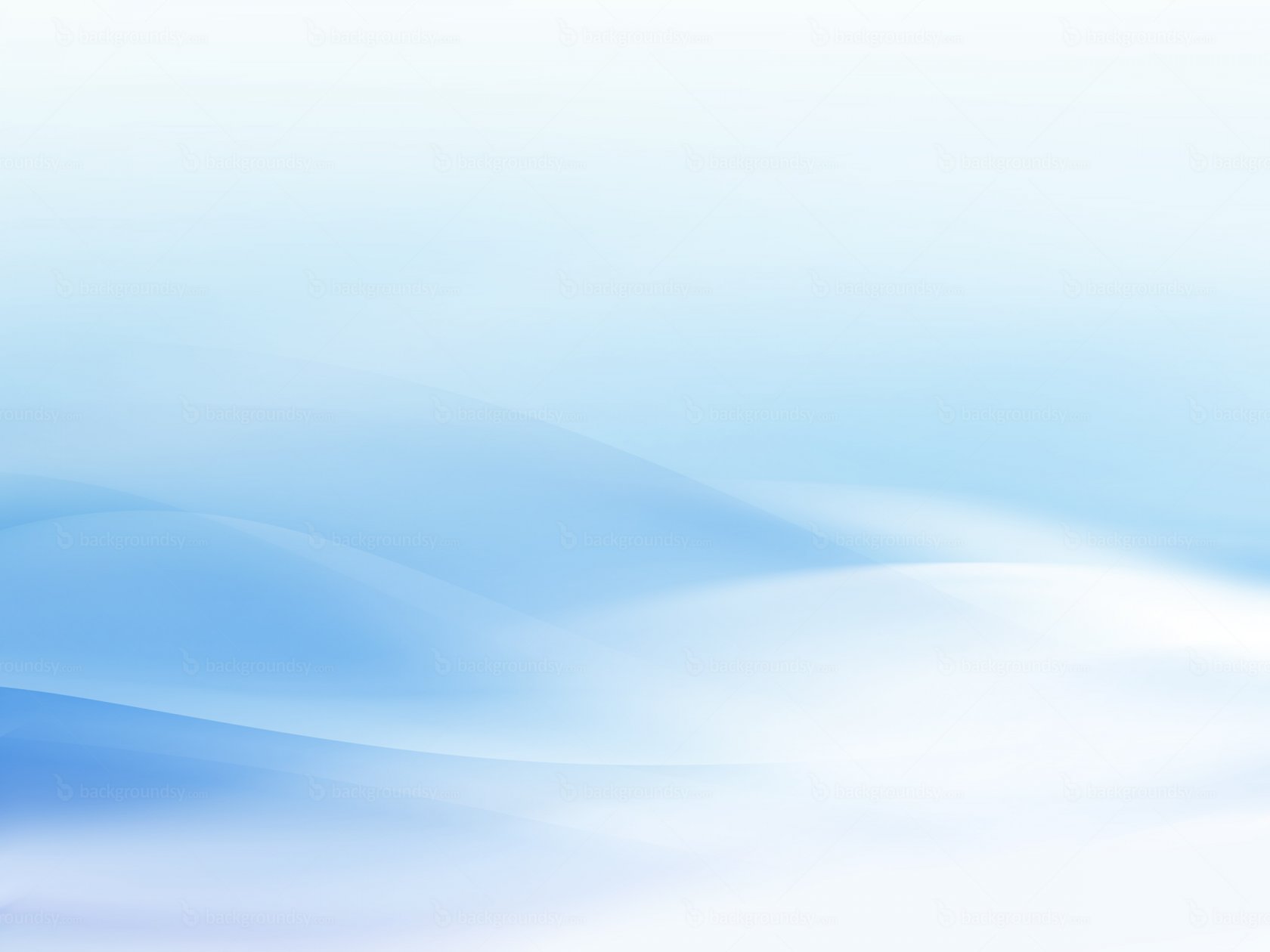 Сайт профессионального сообщества школьных библиотекарей города Рубцовска
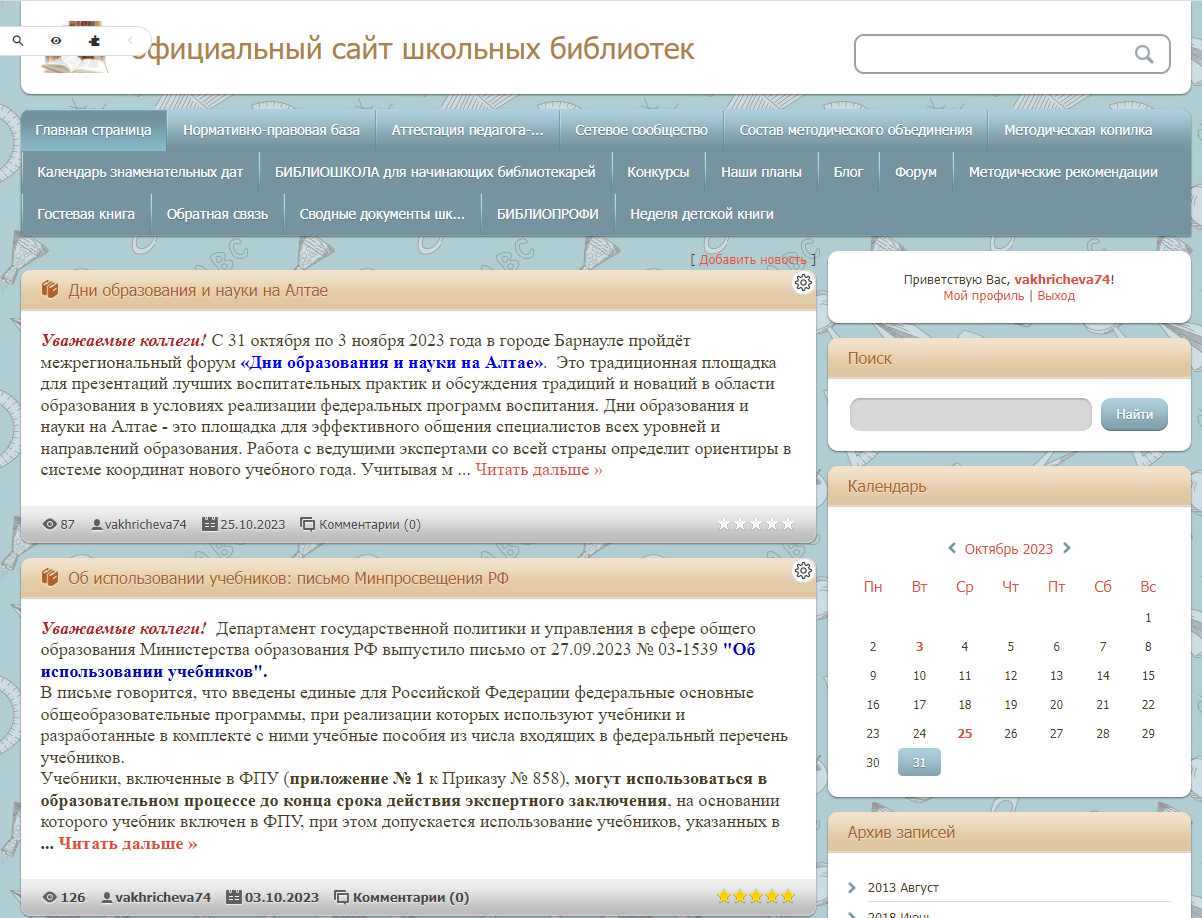 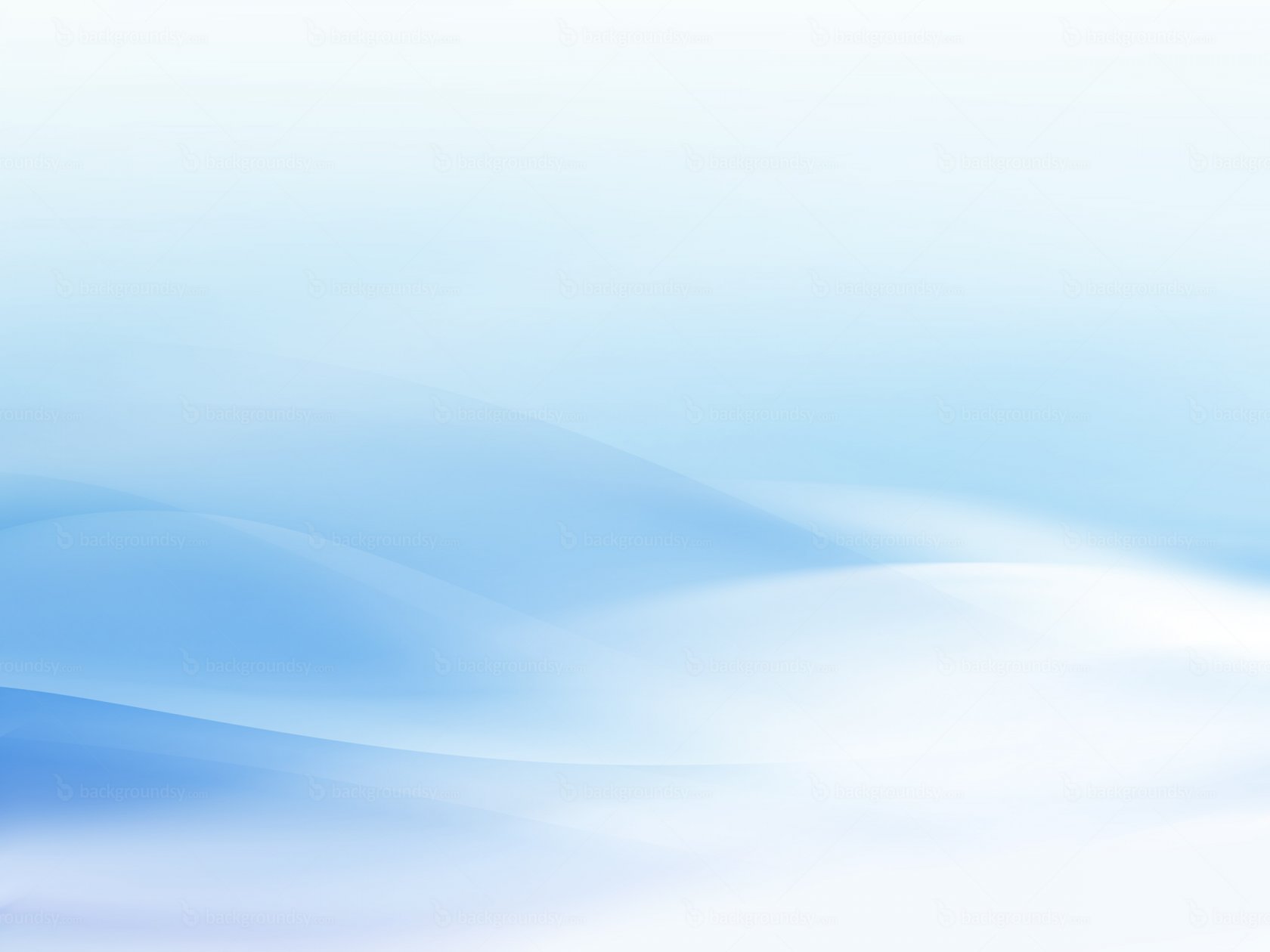 Не относись к наставнику как к Богу.
В образовании нет места чудесам.
Учитель лишь укажет вам дорогу,
А вот пройти по ней ты можешь 
                                                   только сам!
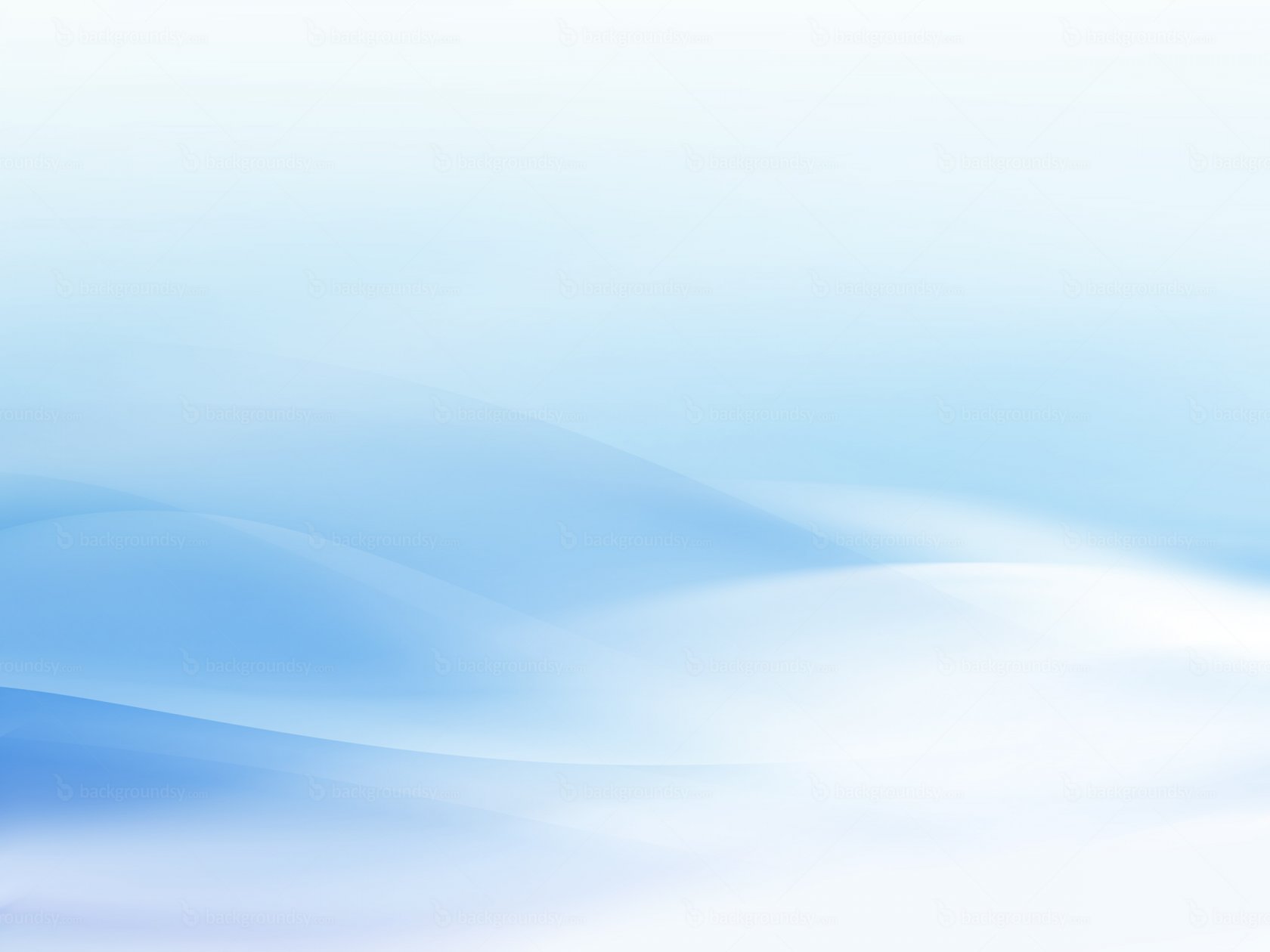 Вахричева Наталья Владимировна, педагог-библиотекарь МБОУ «Лицей №24» им. П.С. Приходько
E-mail: vakhricheva74@mail.ru
Сайт профессионального сообщества школьных библиотекарей города Рубцовска
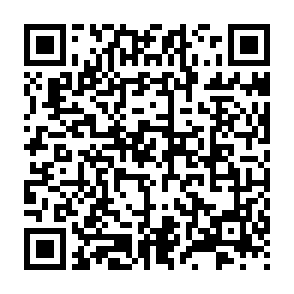 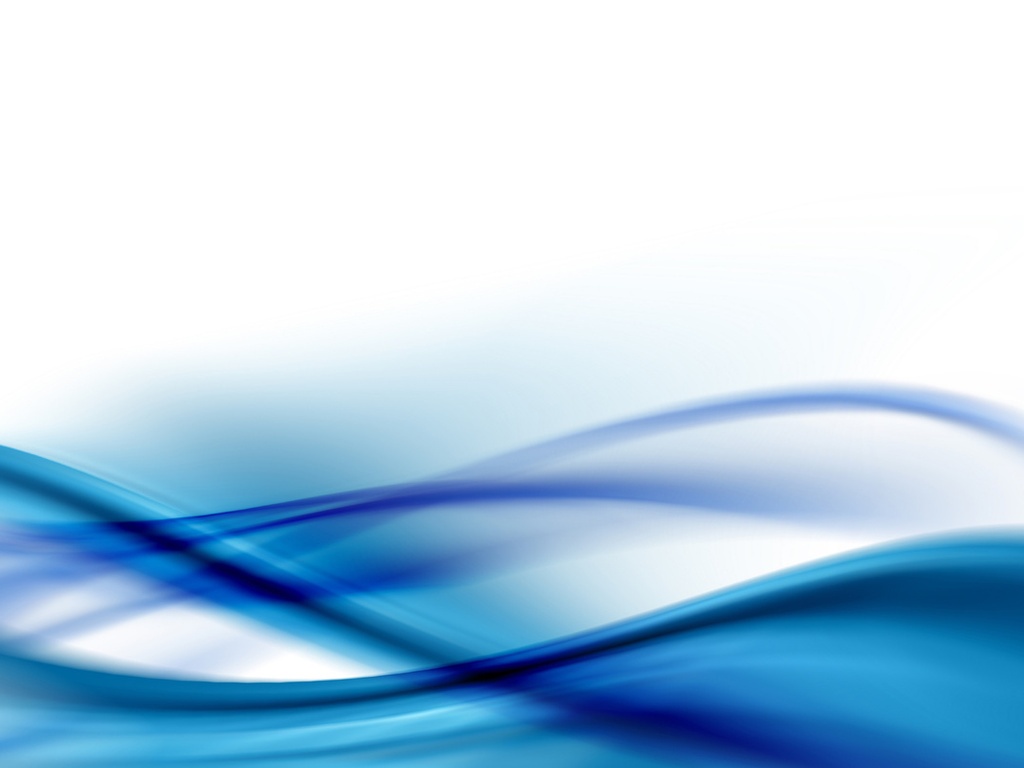 СПАСИБО ЗА ВНИМАНИЕ!